Bitte Gewünschtes Aussuchen!
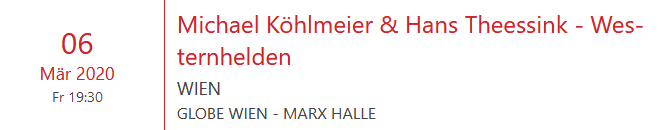 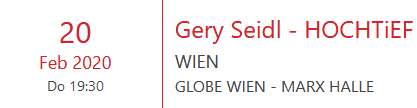 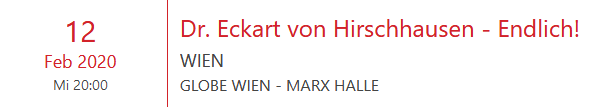 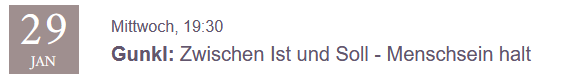 t
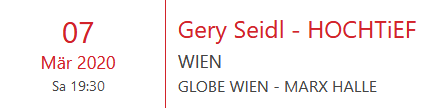 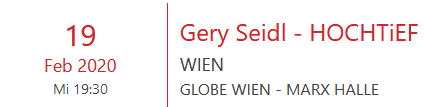 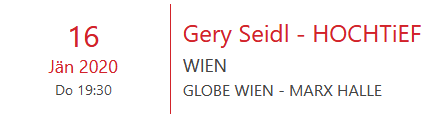 01-09Feb 2020
Mares,Scherer,HirschHaus/Ennstal – Hotel Gürtl
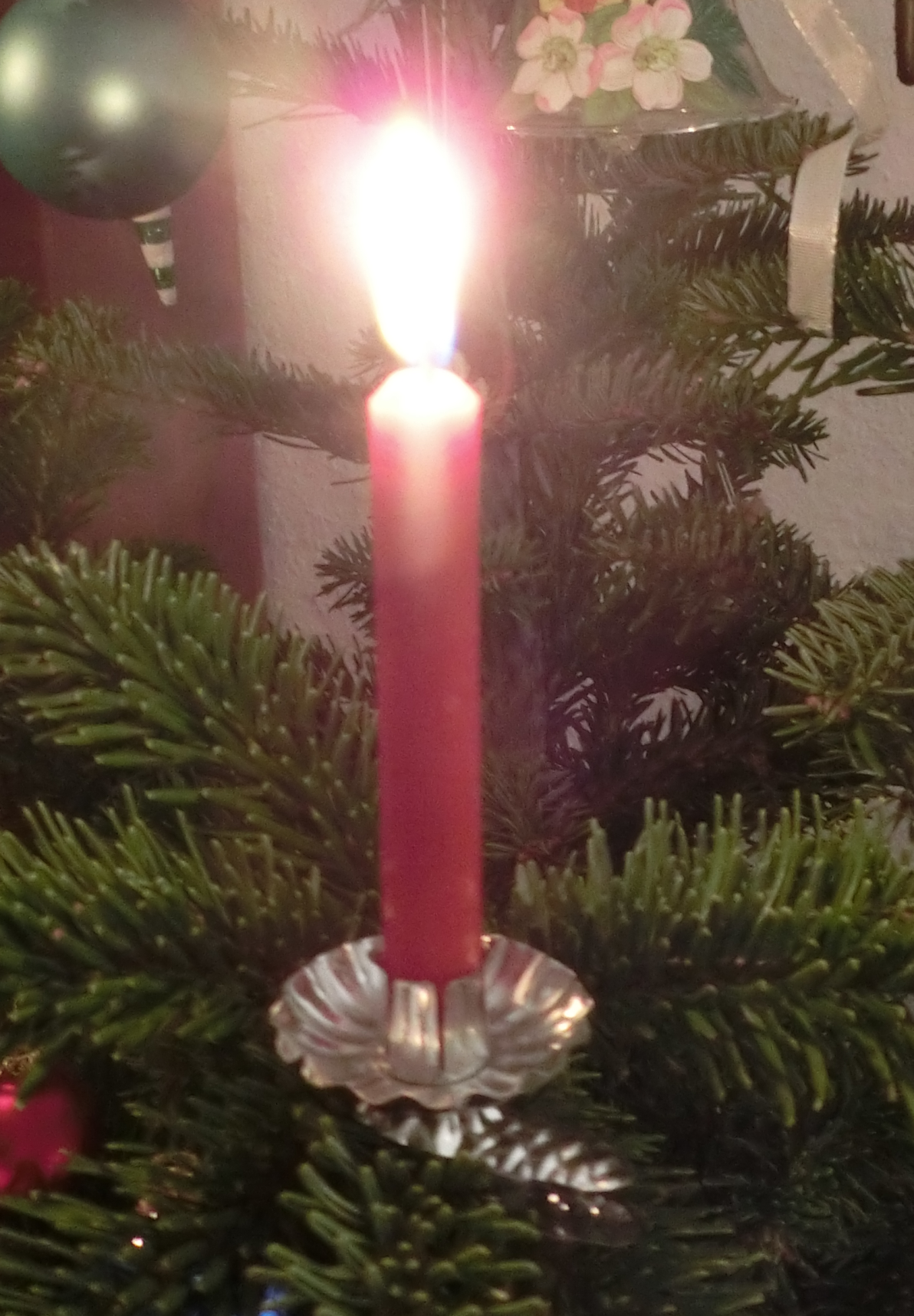 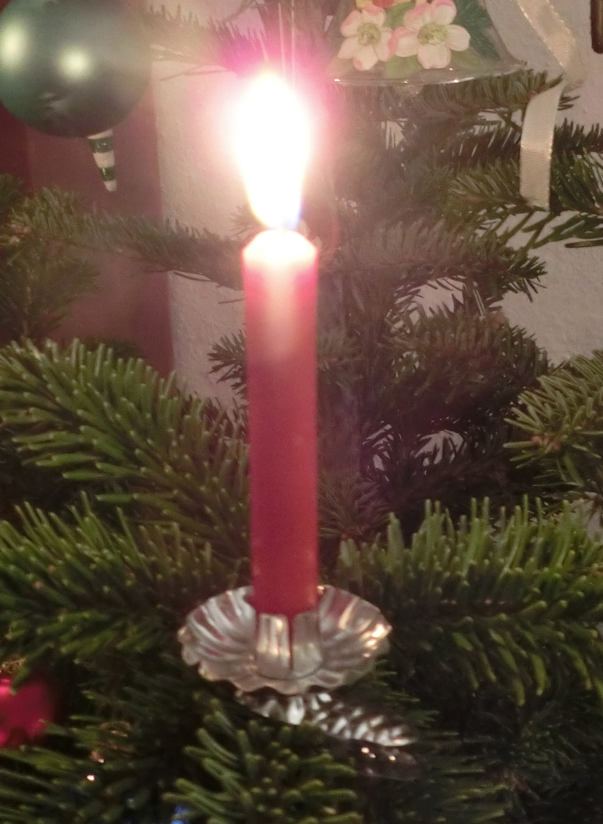 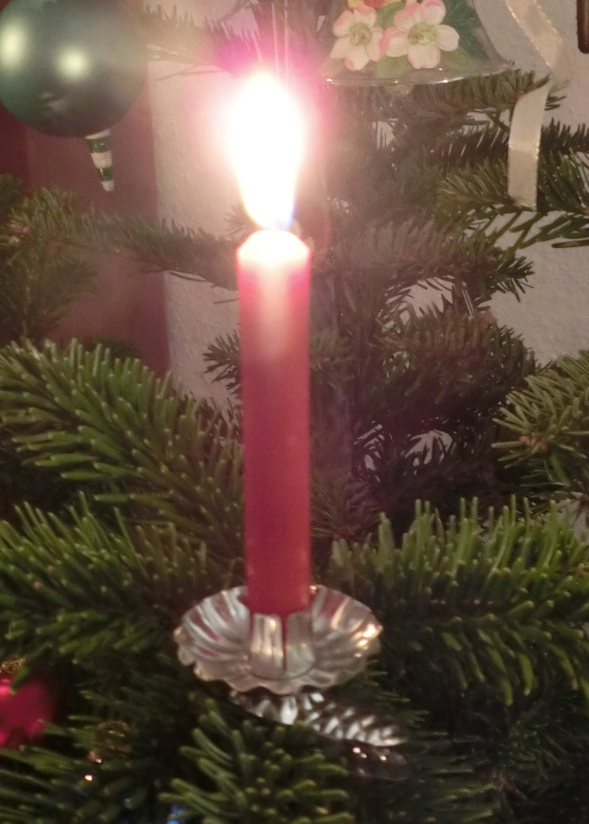 Lieber Peter,
Ein frohes Weihnachstfest  mag ich Dir wünschen.Dazu soll auch ein gemeinsamer Abend für uns beide gehören!
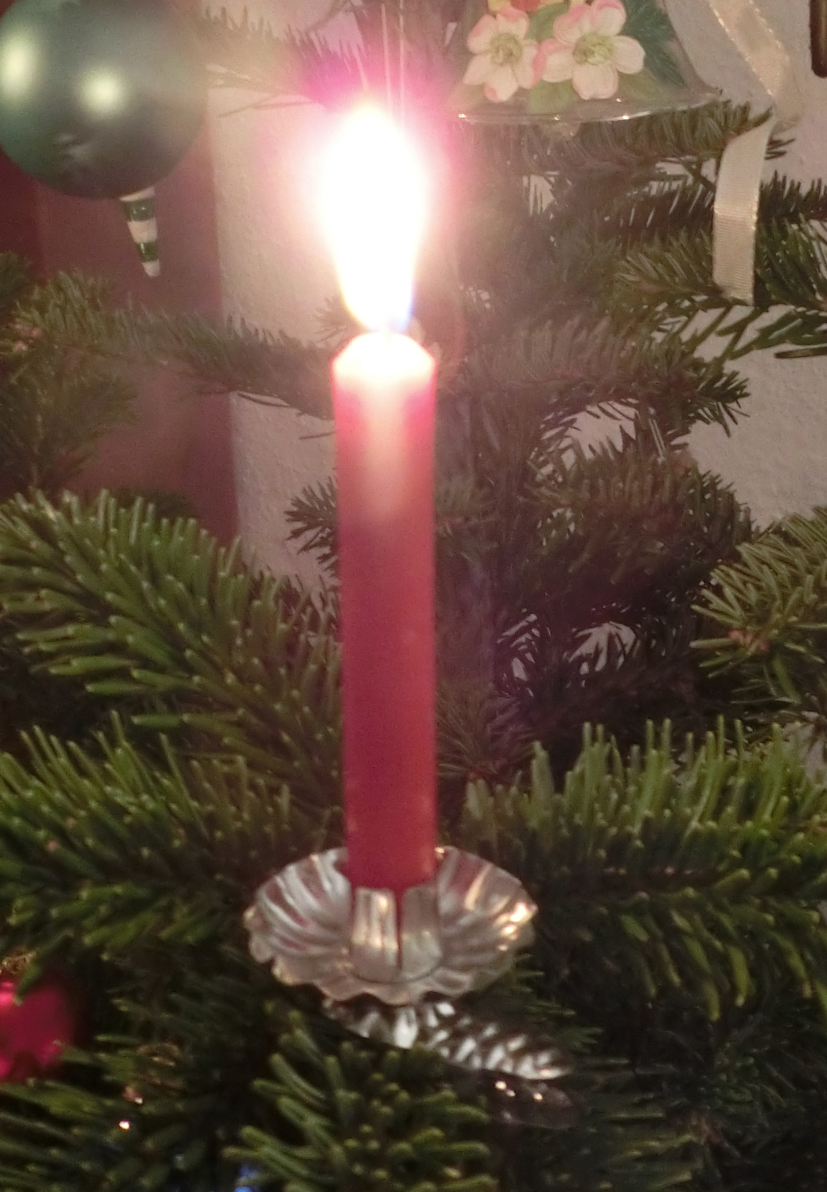